El  circulo en la fotografía
Serie
Seres Marinos
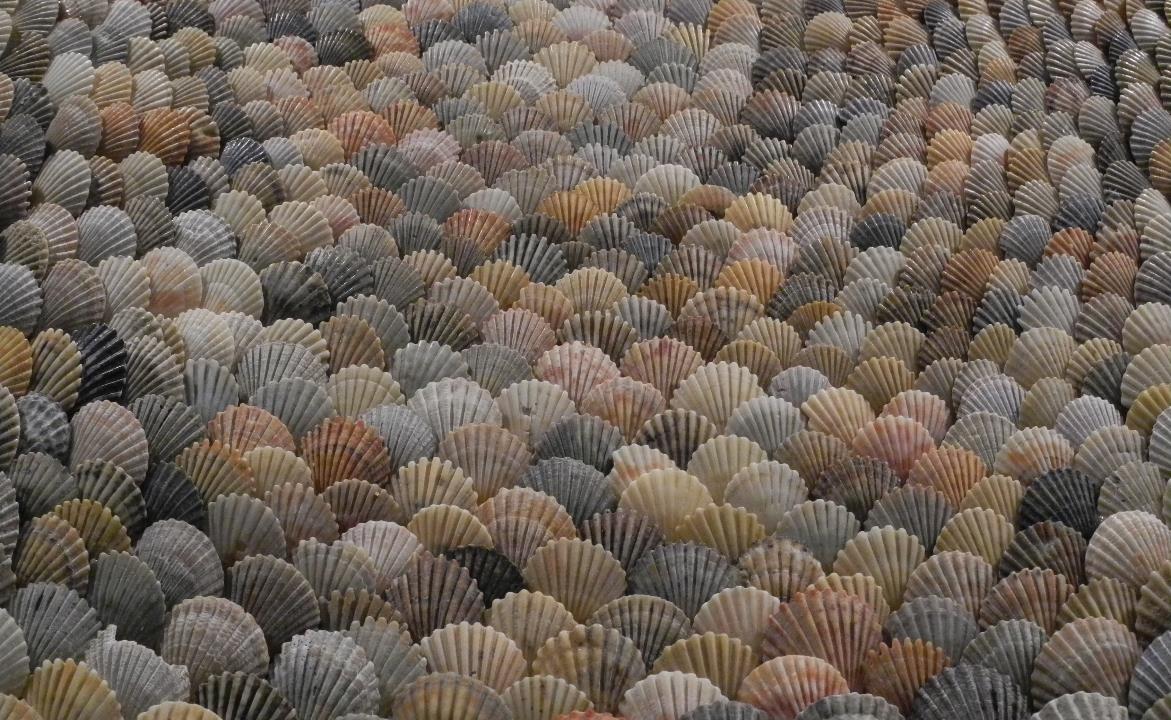 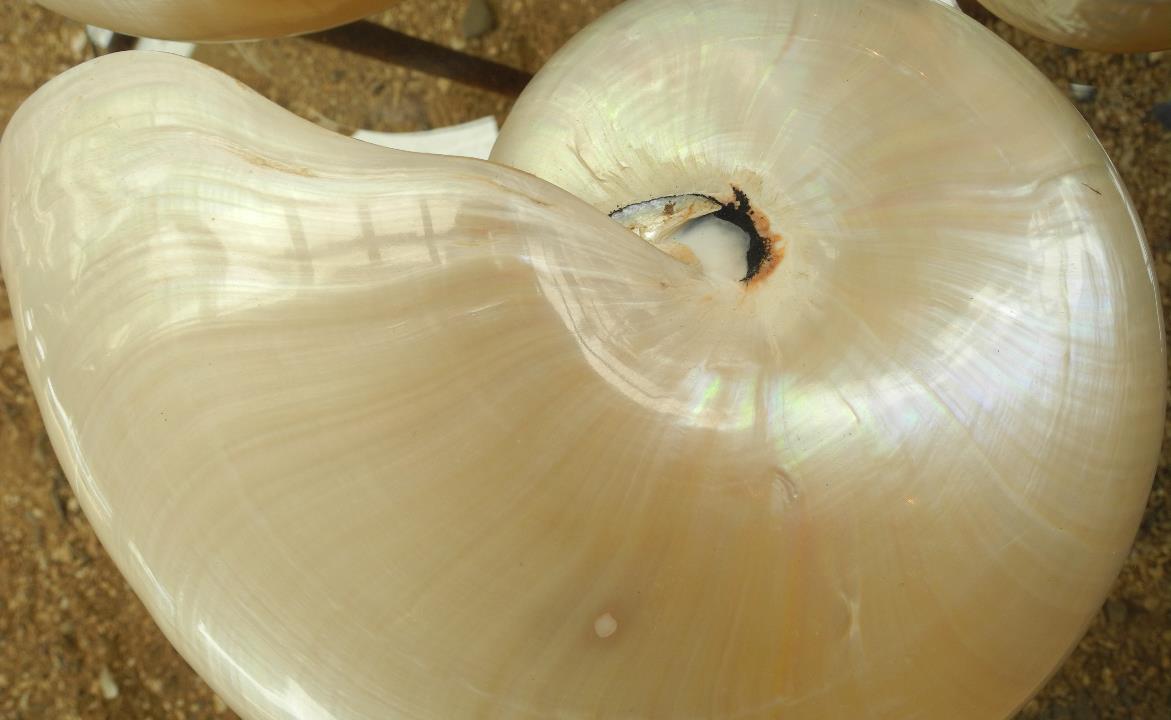 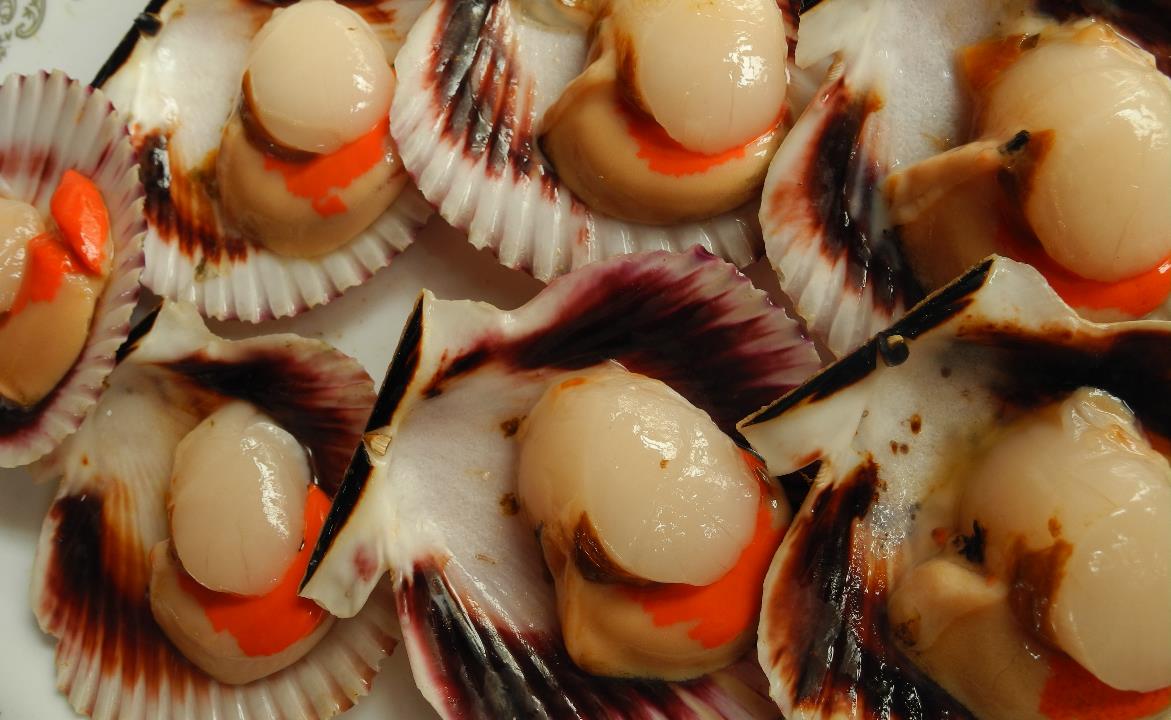 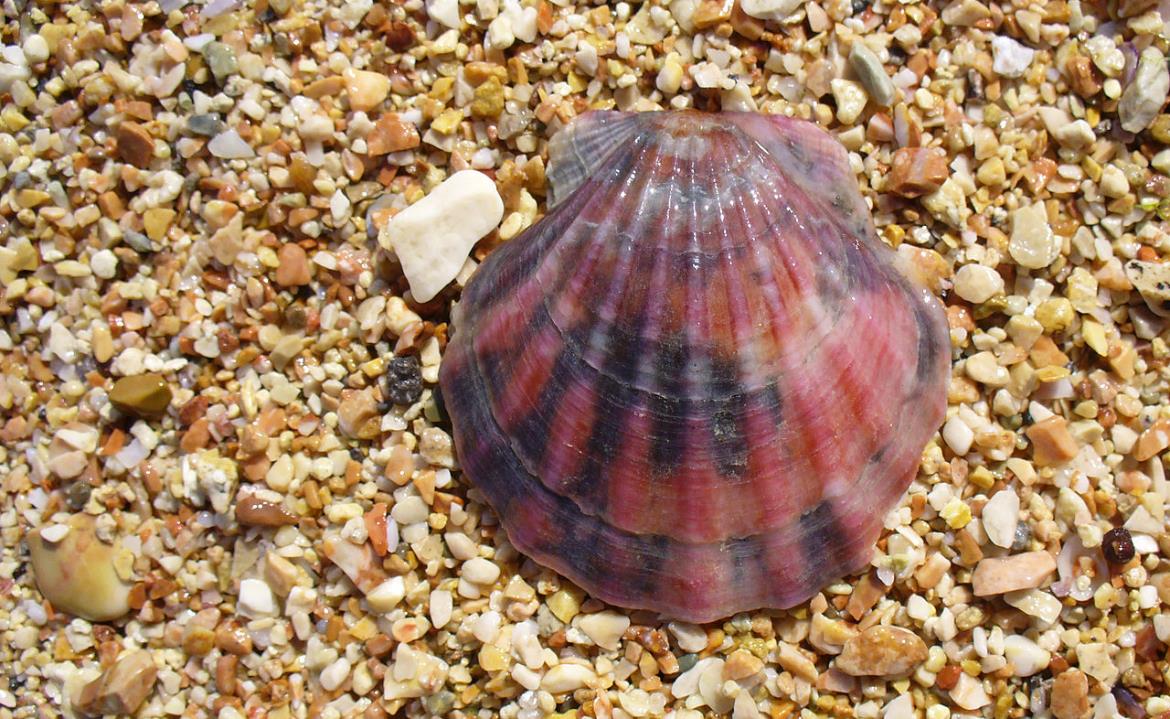 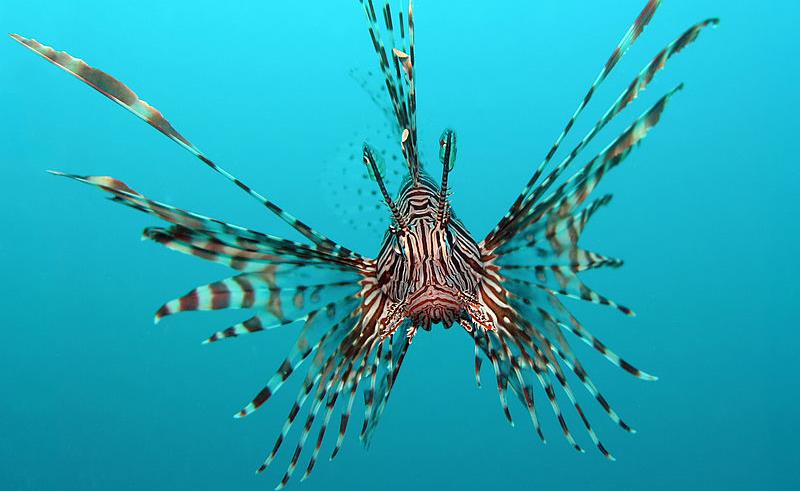 Serie
Vegetales y frutas
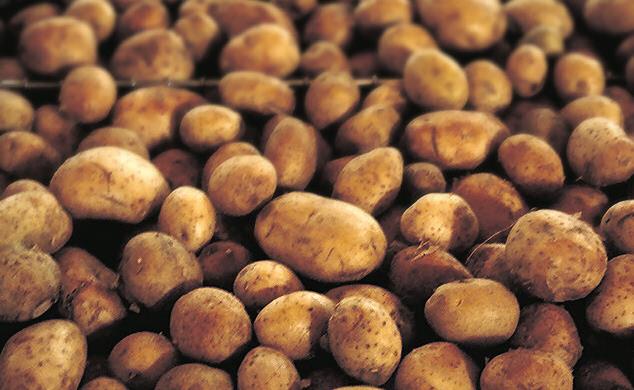 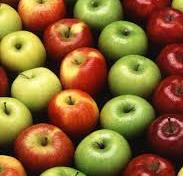 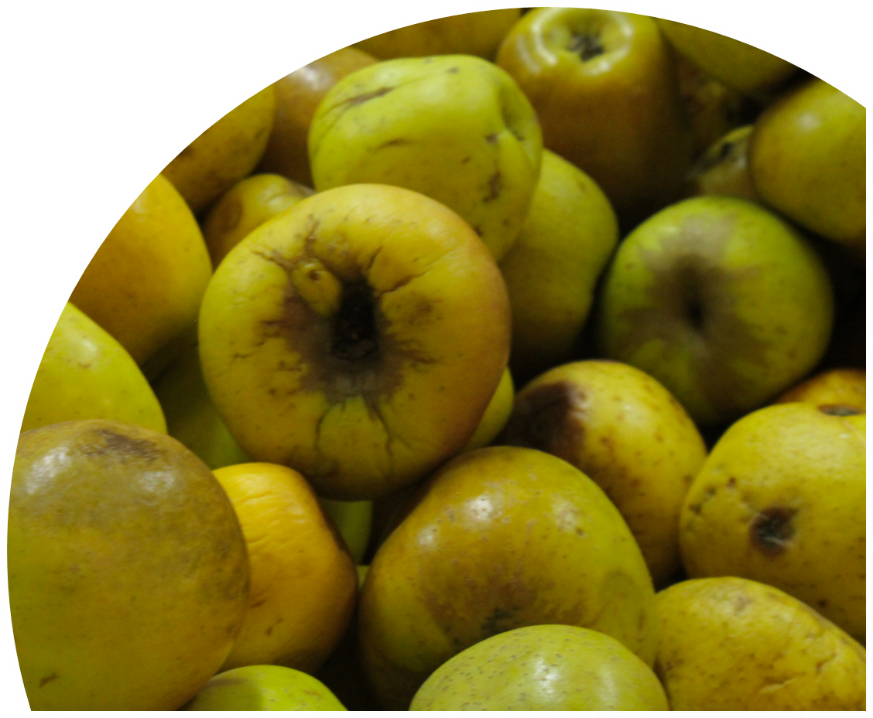 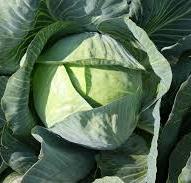 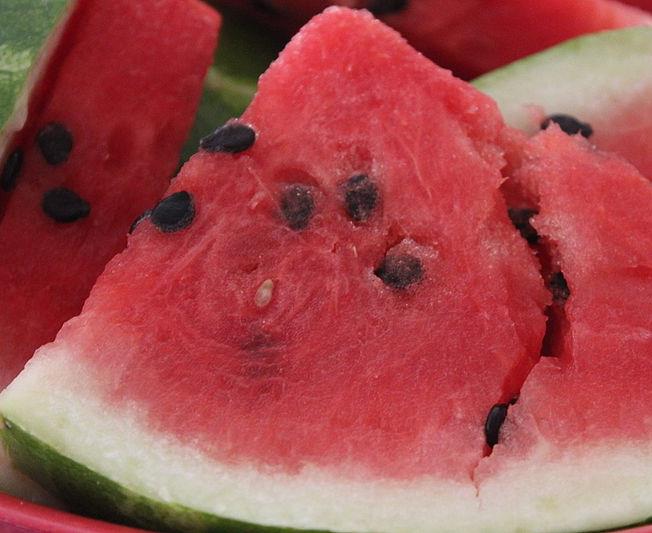 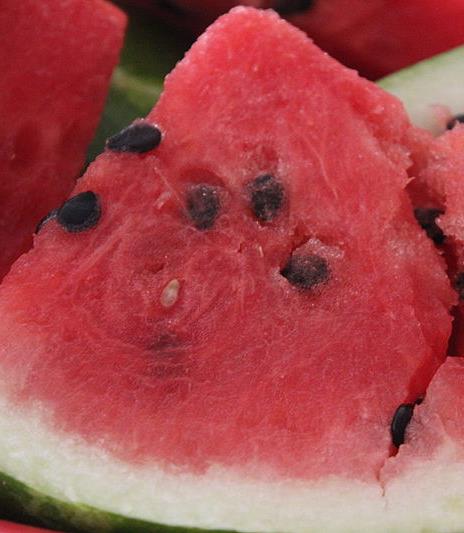 Serie
Flores
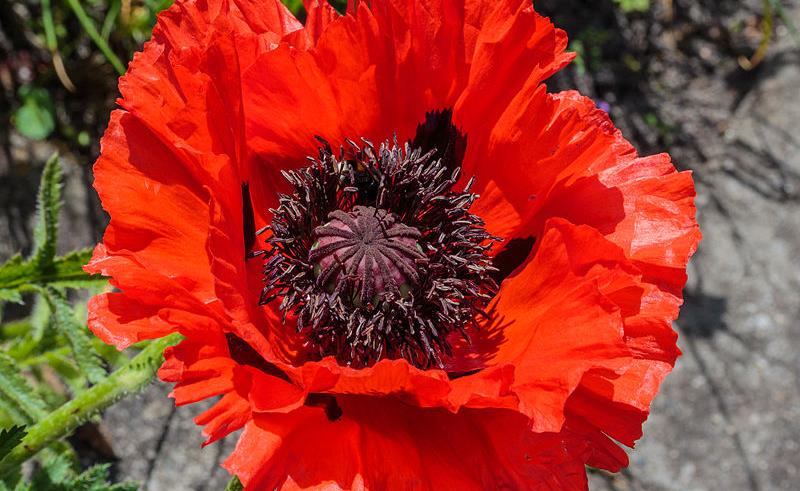 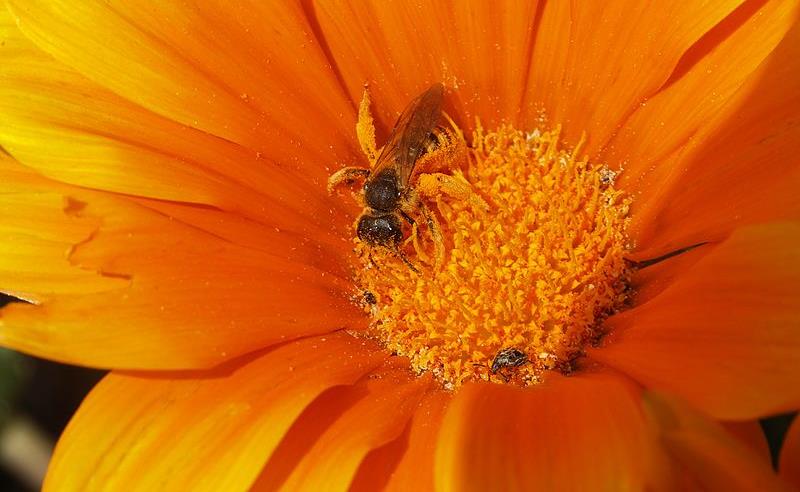 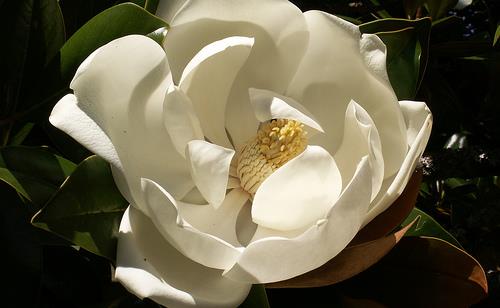 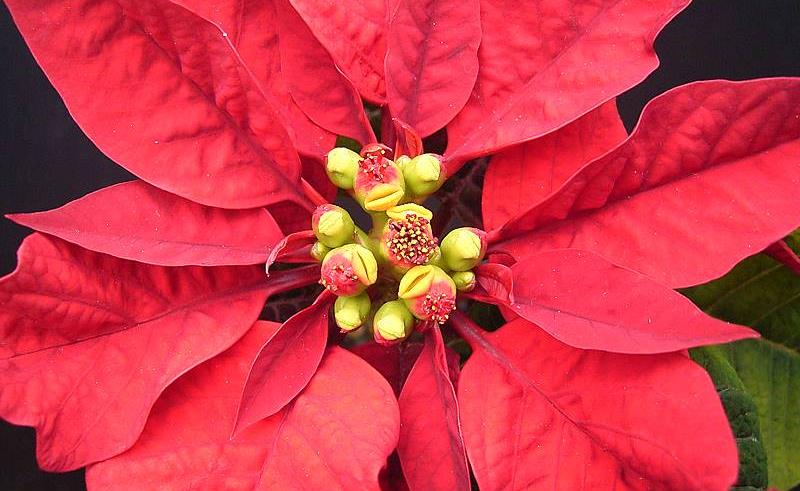 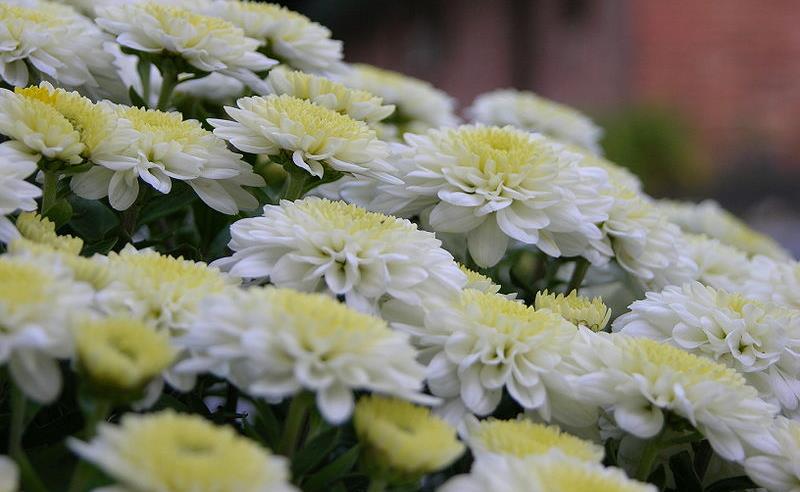 Imágenes en:
Wikipedia.com
Wikimediacommons.org
Imágenes gentileza Paz Lira Eyzaguirre